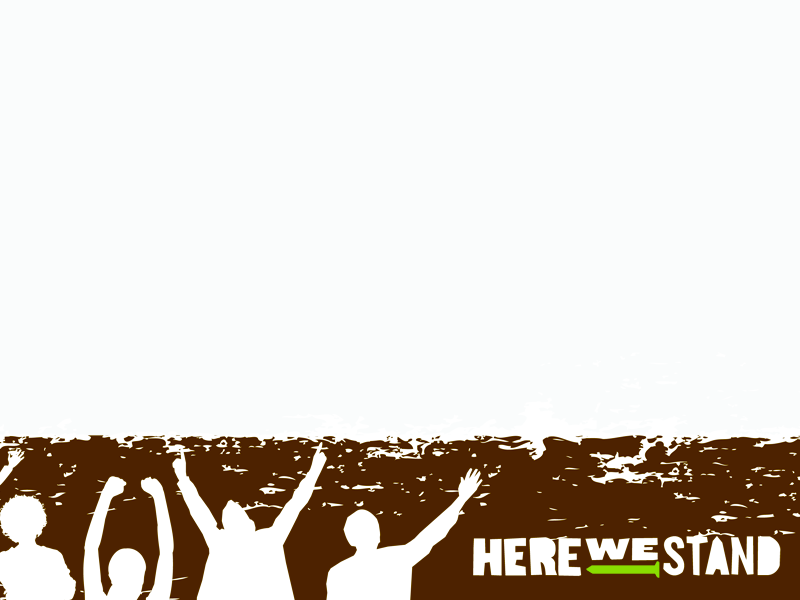 The Last Supper
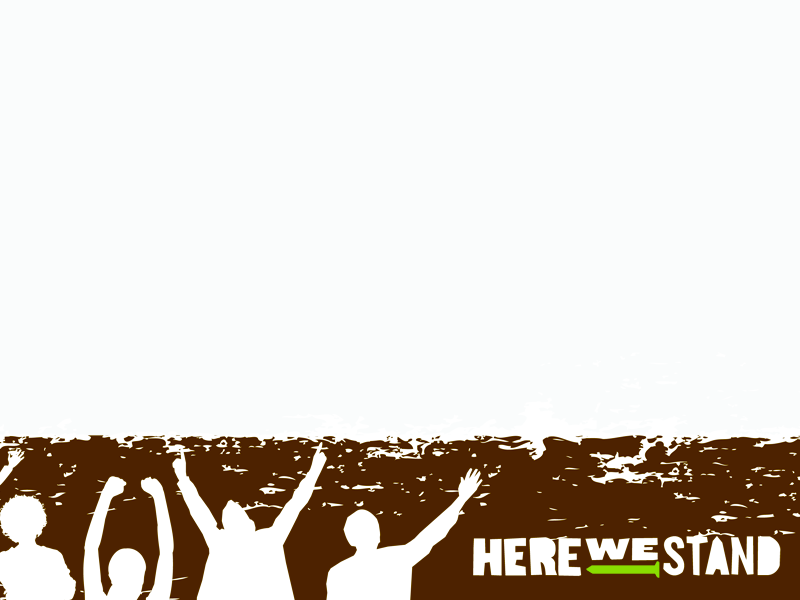 Gather:

Song: Come to the Table
What is the Table?
Who is welcome to the Table?
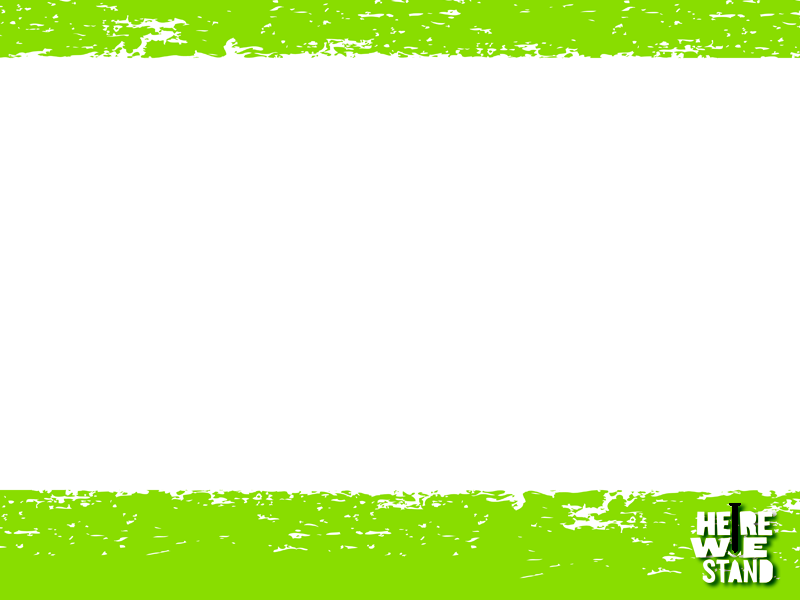 Today’s Story
Bible Text: Matthew 26:20-29; Mark 14:12-16; Luke 22:14-38
Lesson Focus: Jesus’ blood is the sign of God's new promise for us.
Big Question: What’s the connection between Jesus’ last supper and Passover?
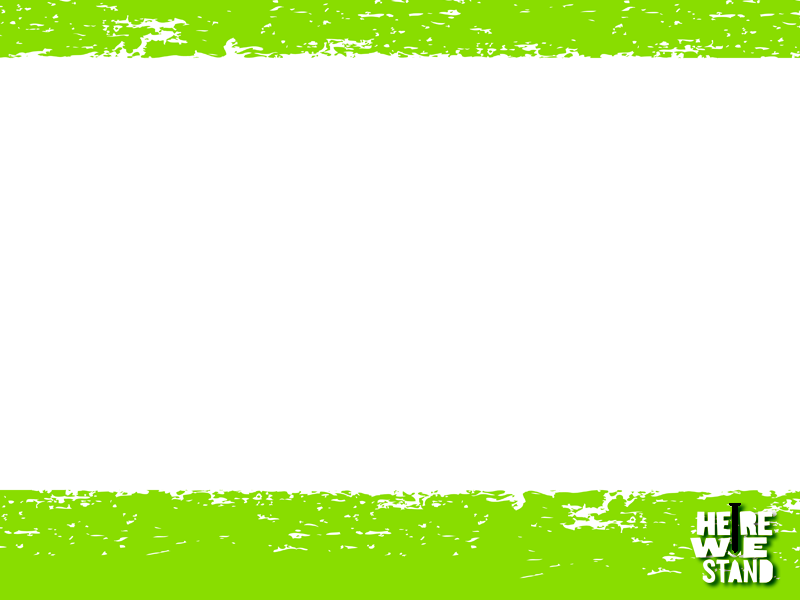 Key Words
COVENANT: a relationship of trust and love between God and humanity.
PASSOVER: a Jewish holy day and meal celebrating how God rescued the Israelites from slavery in Egypt.
LAST SUPPER: the last meal Jesus ate with his disciples, where he reminded them that the bread was his body and the wine was his blood.
SACRIFICE: the gift of an animal, grain, or produce offered              to God.
FORGIVENESS: what allows us to be pardoned, absolved,              and set free from our sin.
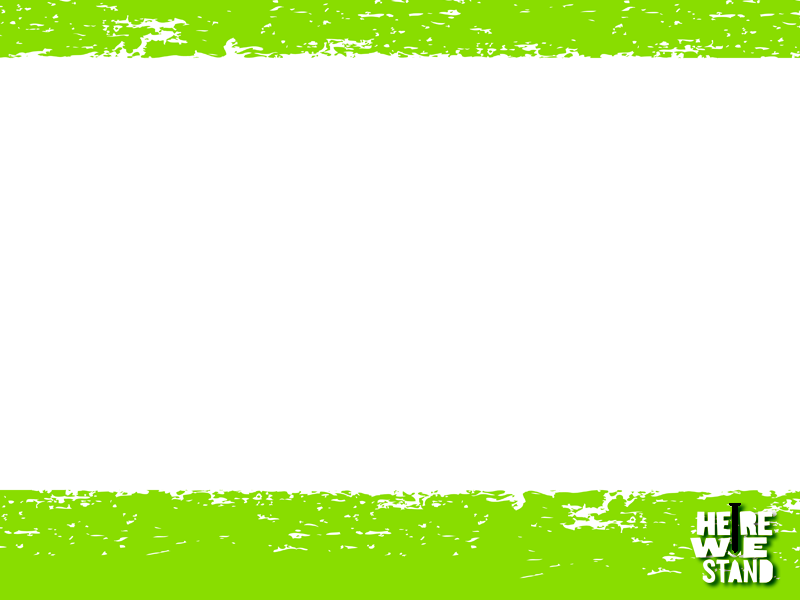 My Faith Story
Big Question: What’s the connection between Jesus’ last supper and Passover? 
Think about a traditional or special family dinner you celebrate.  What makes it special or a tradition?  
Jesus and his disciples were celebrating Passover, a tradition!
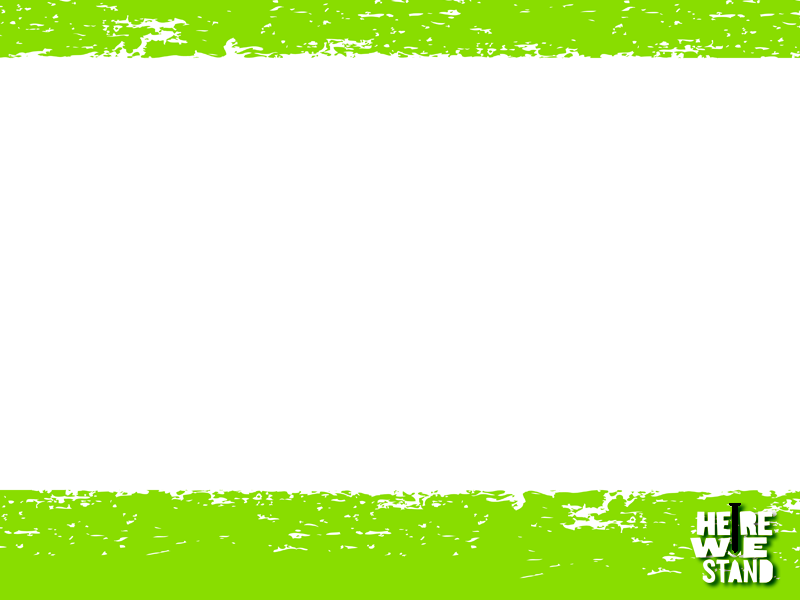 Matthew 26:20-29
How do you think the disciples felt when Jesus said that one of them would betray him?
If you were one of the disciples, how would you have felt?
Would you try to stop the betrayer, ignore what Jesus had said, or would you just go with the flow? Explain why.
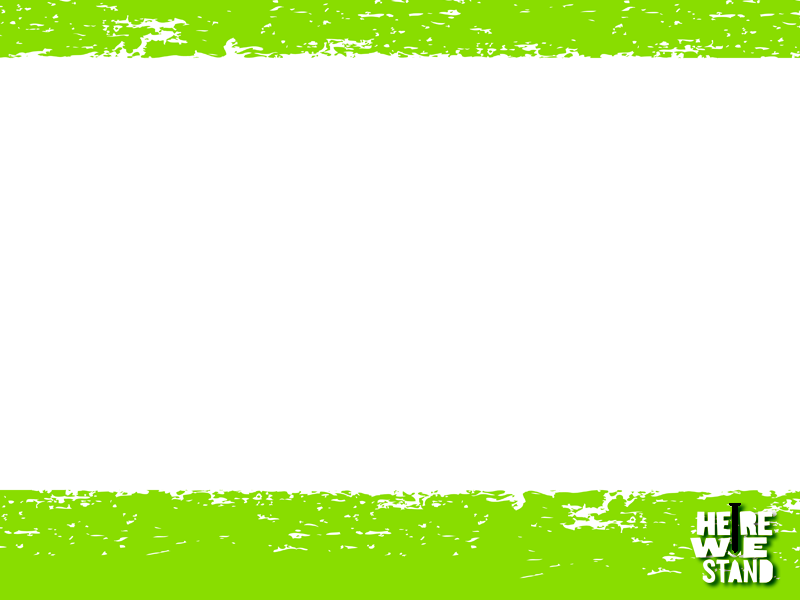 Matt 26.28
Jesus tells his disciples to drink from the cup and calls the wine the “blood of the covenant”
 Jesus’ blood is the new covenant that promises people salvation through Jesus’ death and resurrection.
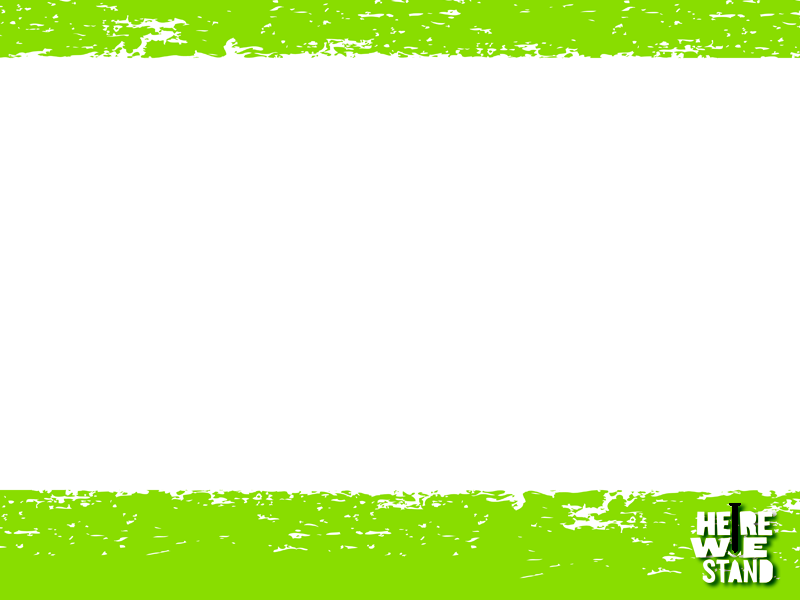 Mark 14:12-16
Jewish custom dictated that anyone in Jerusalem who had a room available would give it upon request to a pilgrim who was in Jerusalem to celebrate. 
How would you feel if a stranger came to your house asking to use a spare room to celebrate a feast?
 Would you welcome the stranger or turn this person away? Explain why.
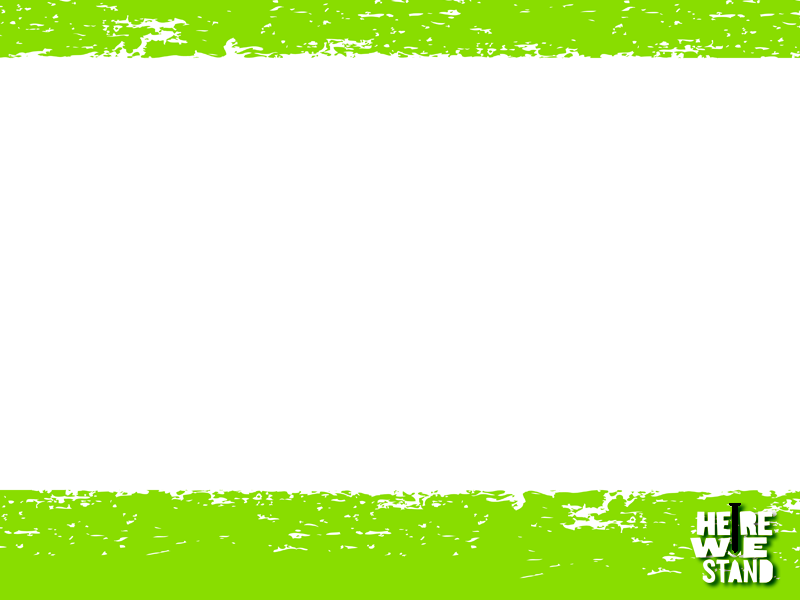 1 Corinthians 10:16-17.
What happens when people take Holy Communion together?
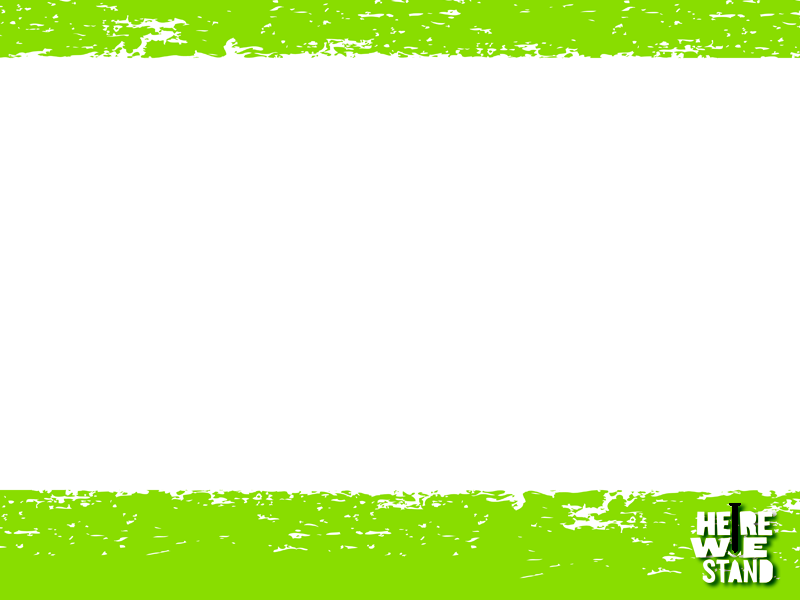 Open the Catechism– in church
Here We Stand Student Book page 307
Read part 1 of The Sacrament of the AltarThe sacrament is the “true body and blood of our Lord Jesus Christ.” 
When we celebrate the sacrament, Christ is truly present with us. 
The different names for this sacrament emphasize different aspects of it. 
It is called Holy Communion because it symbolizes our union with Christ and with other Christians. 
It is called the Sacrament of the Altar because we usually gather around the altar to receive it. 
It is called the Eucharist to remind us of the thanks and joy that are part of the sacrament. 
And it is called the Lord’s Supper because it was instituted by Christ and he gives us something to eat and to drink—the bread and the wine that go along with his promise of forgiveness and new life.
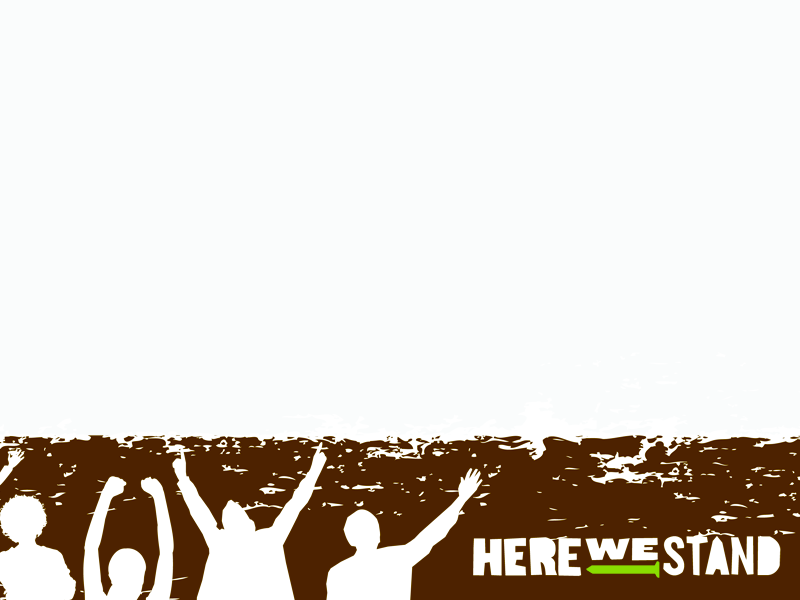 Quiz Show
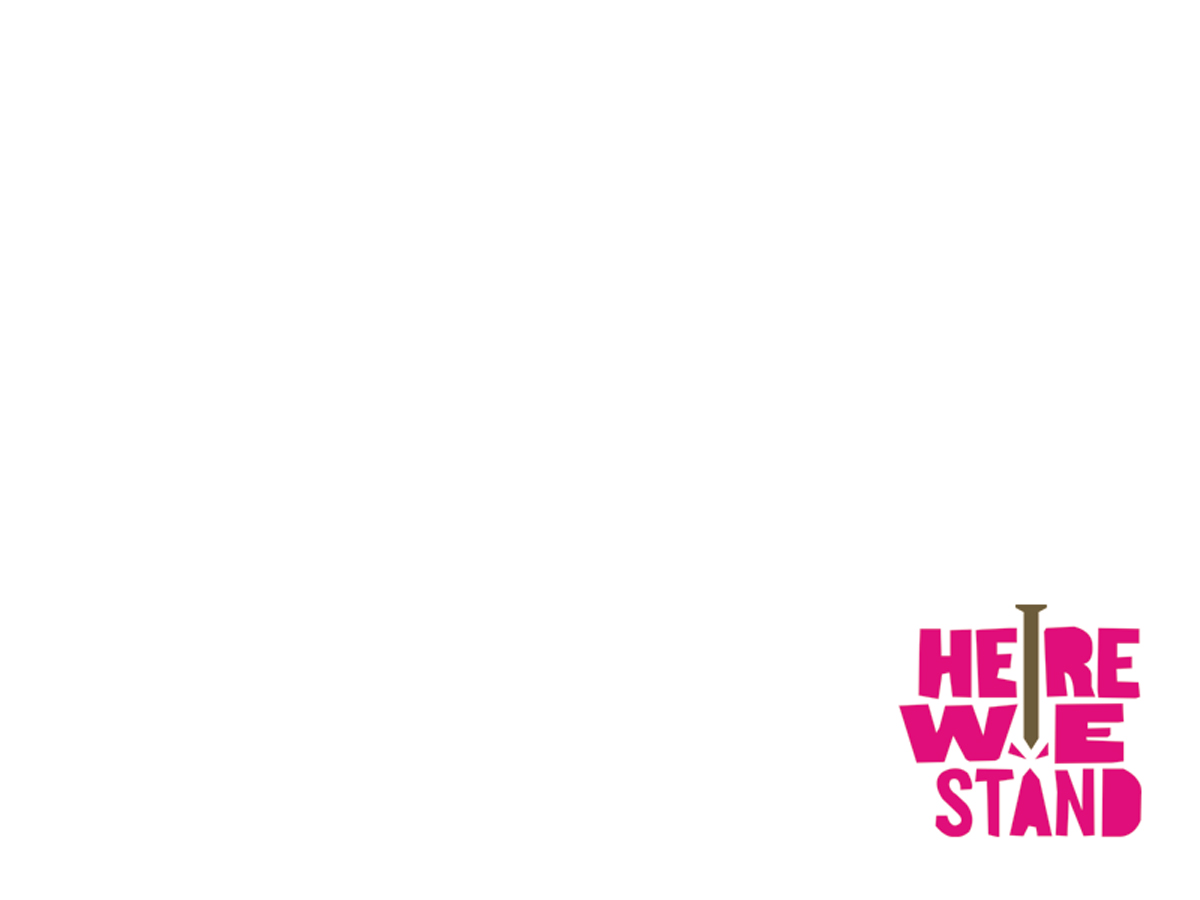 1. A covenant is…
a. 	a promise.
b. 	a requirement.
c. 	established by God.
d. 	both a and c
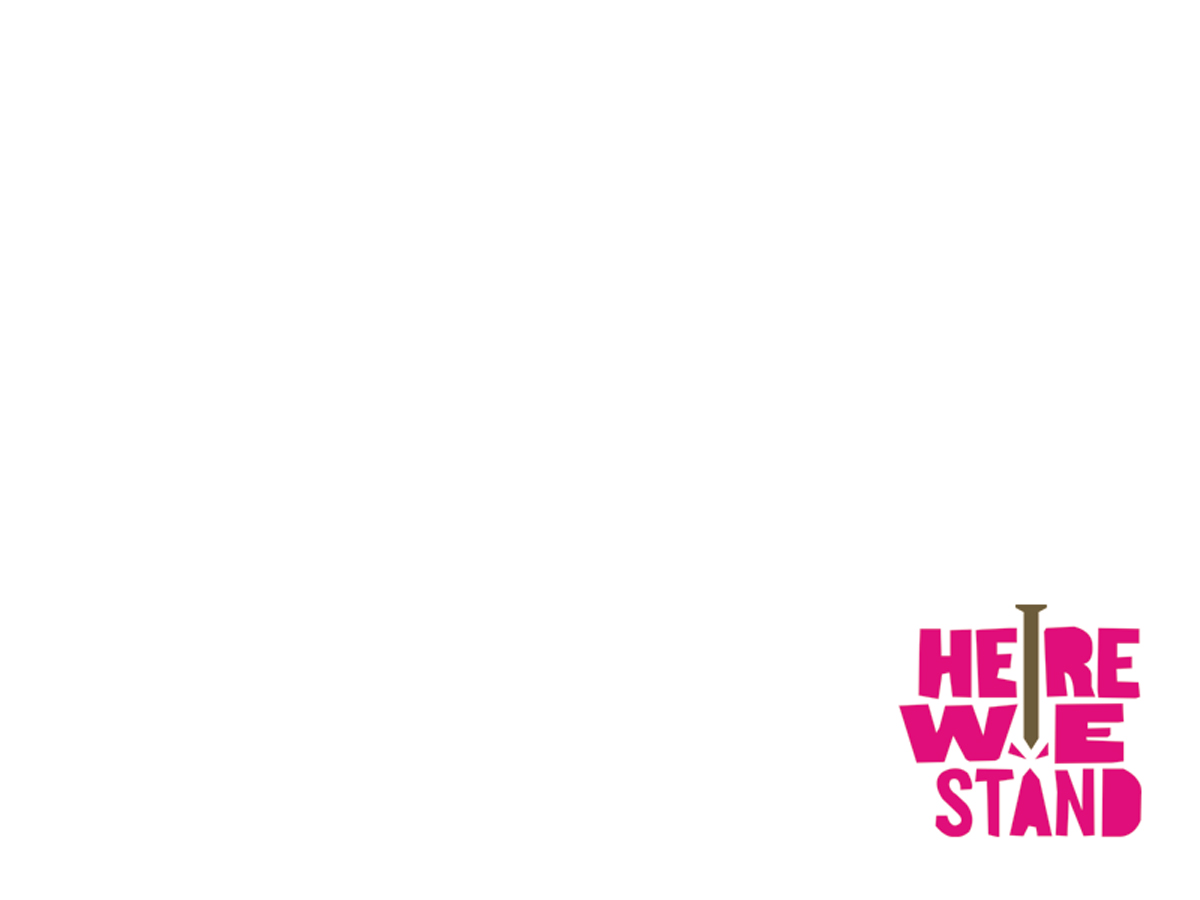 2. The Israelites left Egypt because…
a. 	they were bored.
b. 	they had amnesia and didn’t know what 	they were doing.
c. 	God had caused Pharaoh to                	free them. 
d. 	none of the above.
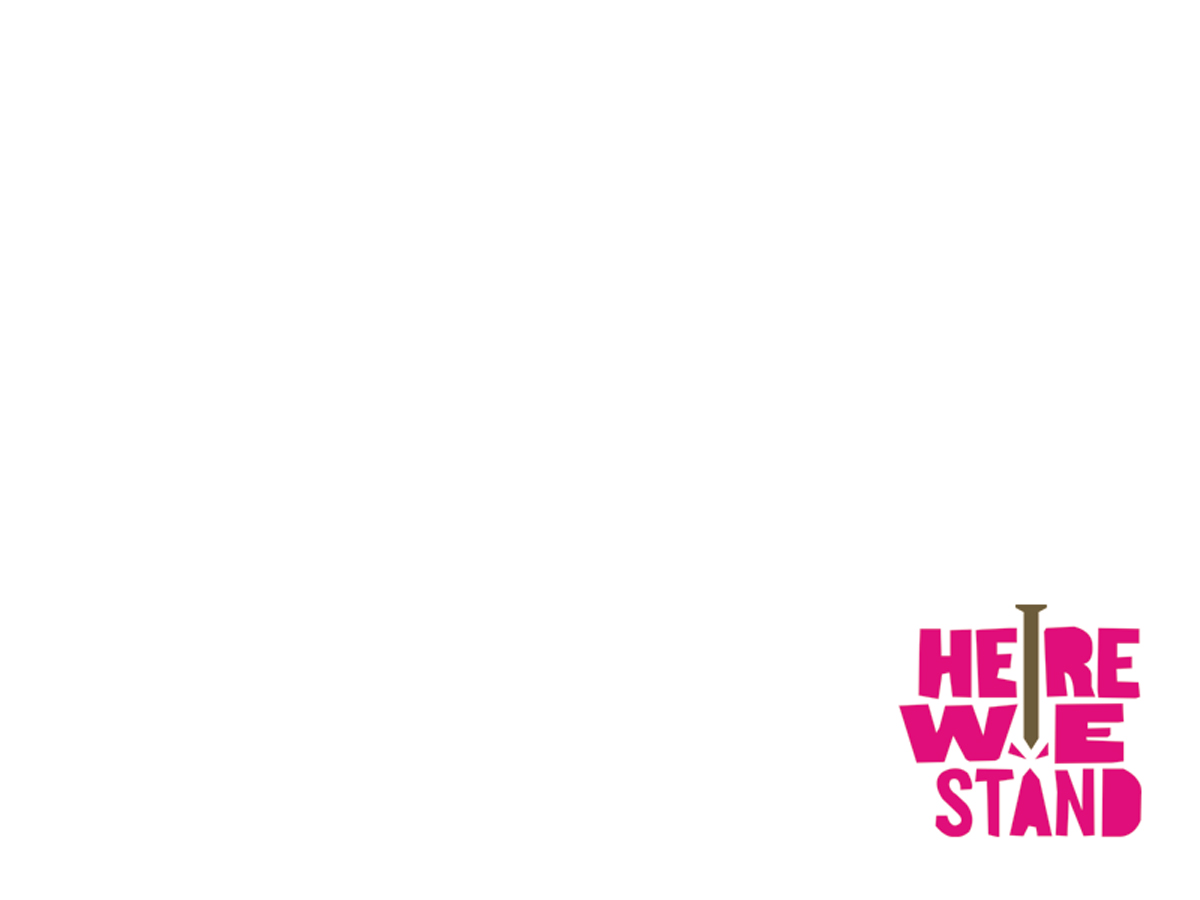 3. Holy Communion is one of _________ sacraments in the Lutheran Church.
a. 	five
b. 	seven
c. 	two 
d. 	nine
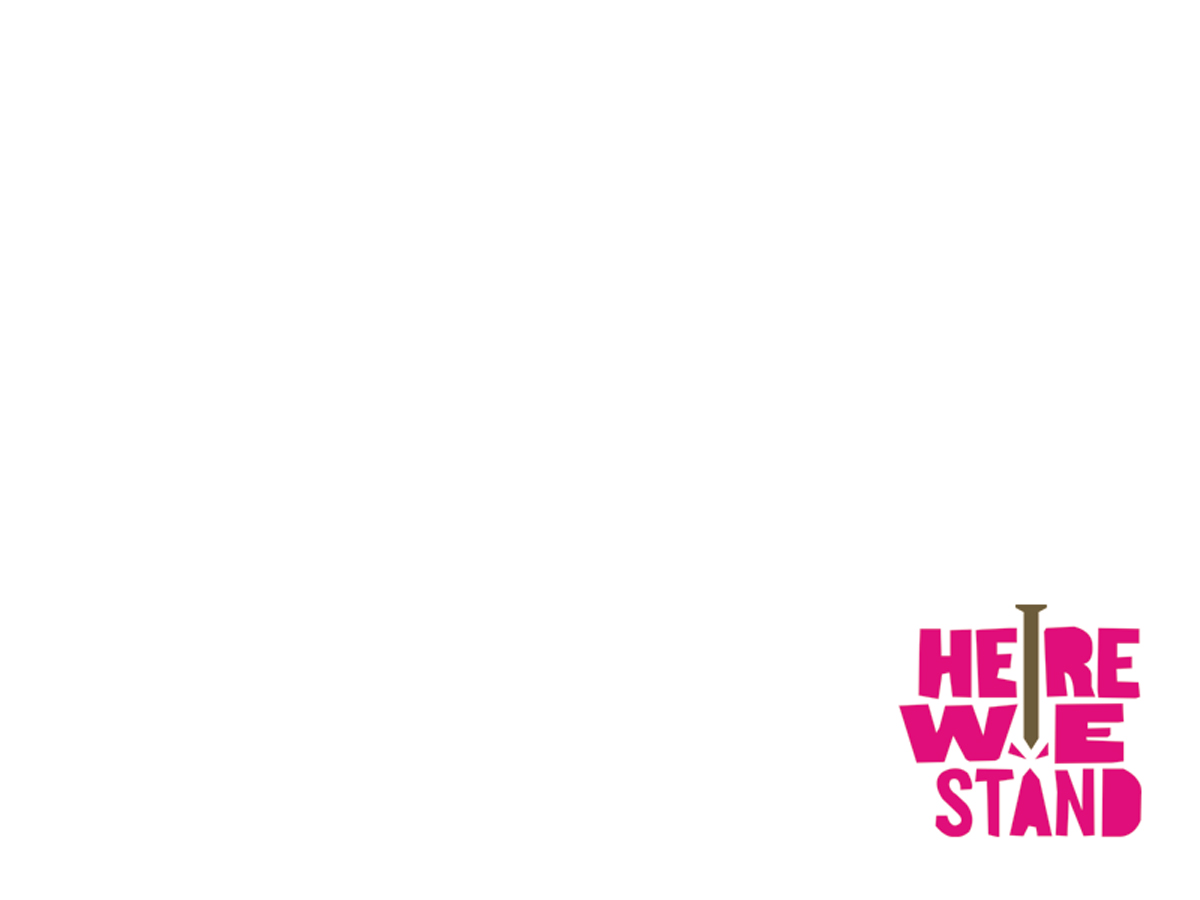 4. In the words of institution, Jesus said,
a. 	“I’m hungry—let’s eat!”
b. 	“Do this for the remembrance of me.”
c. 	“Is that lamb cooked yet?”
d. 	“Did you wash your hands?
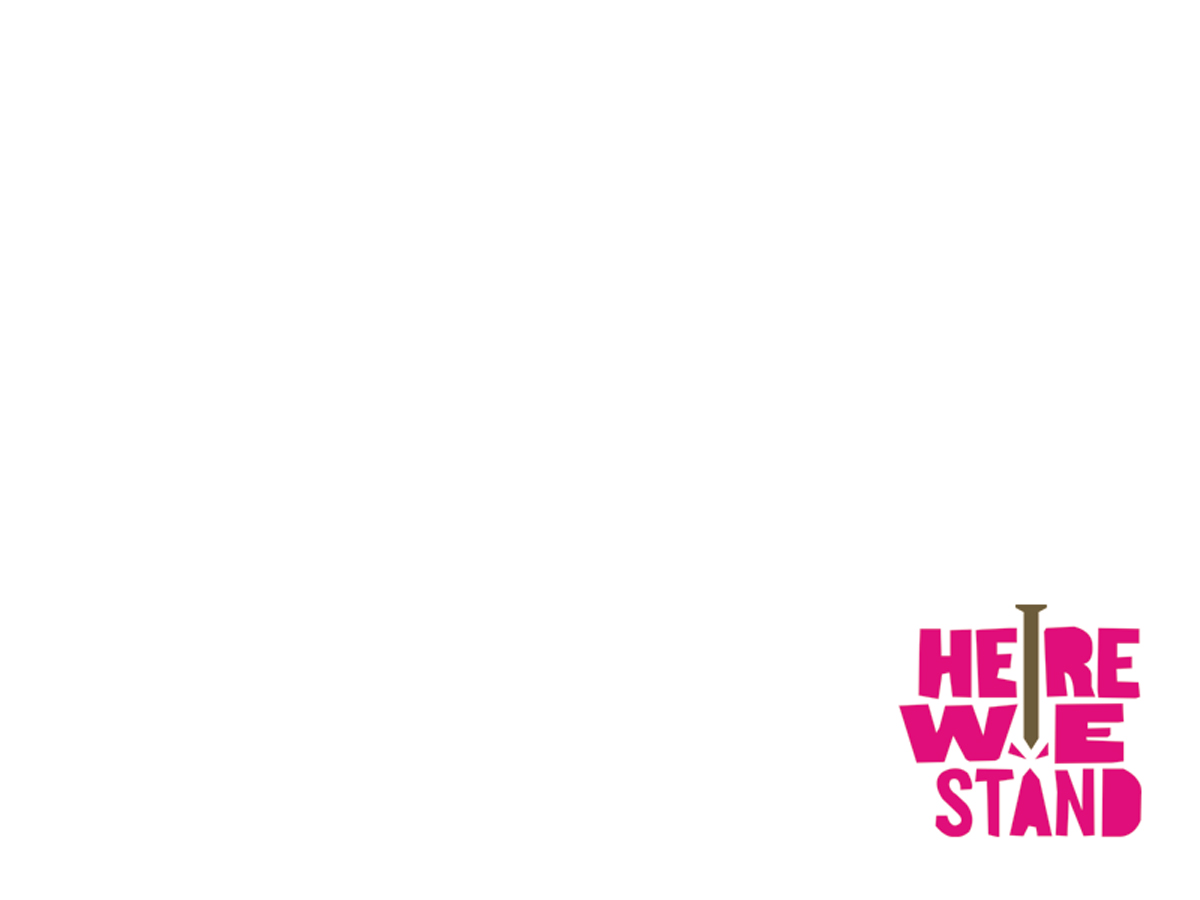 5. We are promised _________ every time we partake of Communion.
a. forgiveness of sin
b. life
c. salvation
d. all of the above
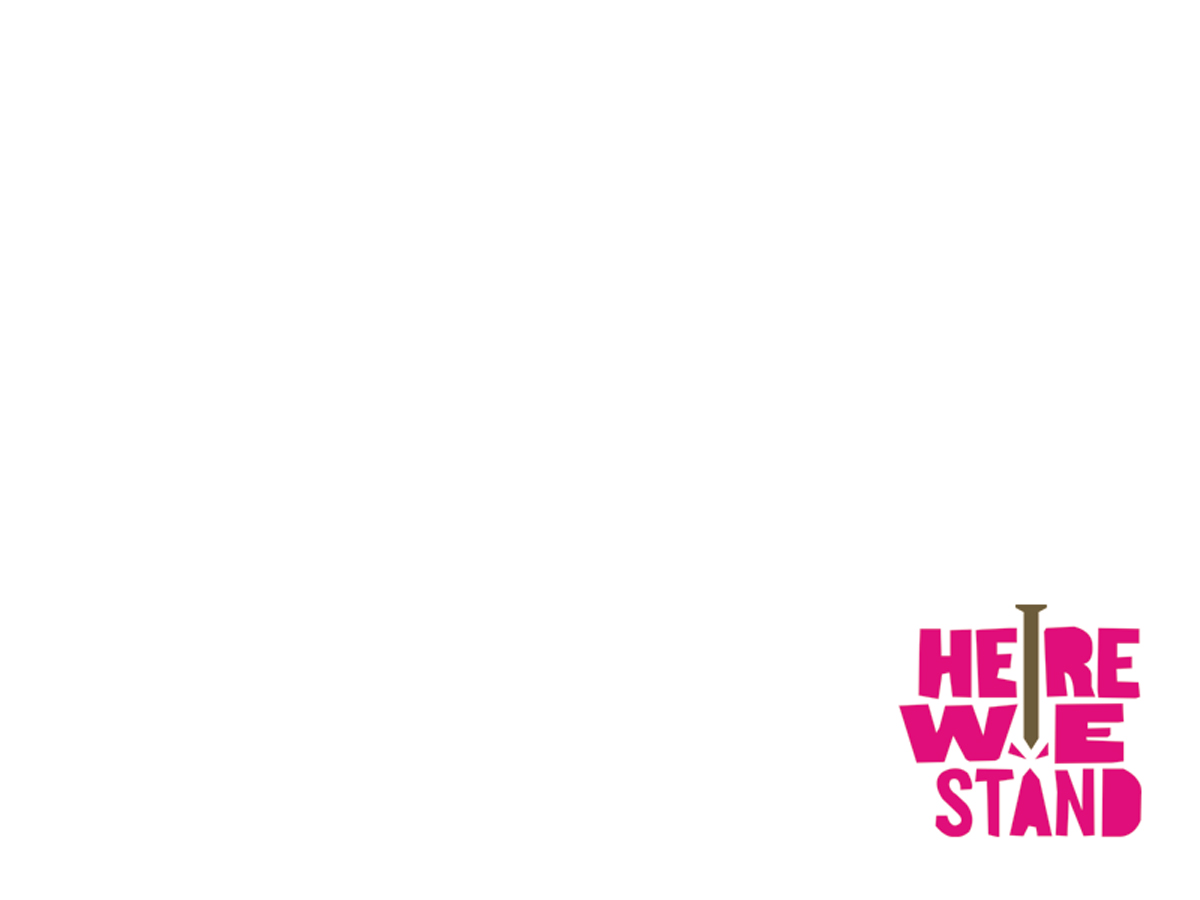 6. In the Passover story in Exodus 12, __________ was spread on the doorposts.
a. 	peanut butter
b. 	applesauce
c. 	grape juice
d. 	blood
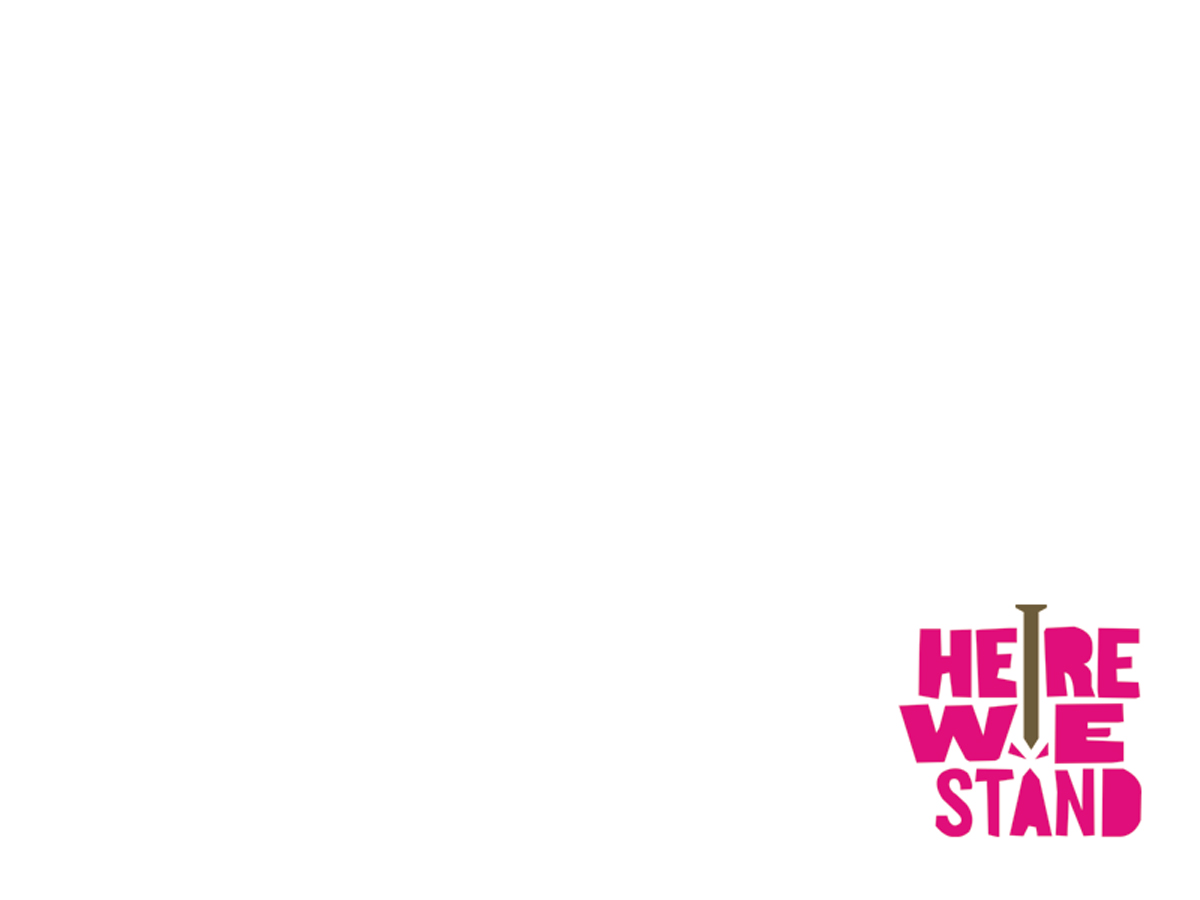 7. Jesus shared his last meal with the…
a. 	Pharisees.
b. 	chief priests.
c. 	disciples. 
d. 	entire city of Jerusalem.
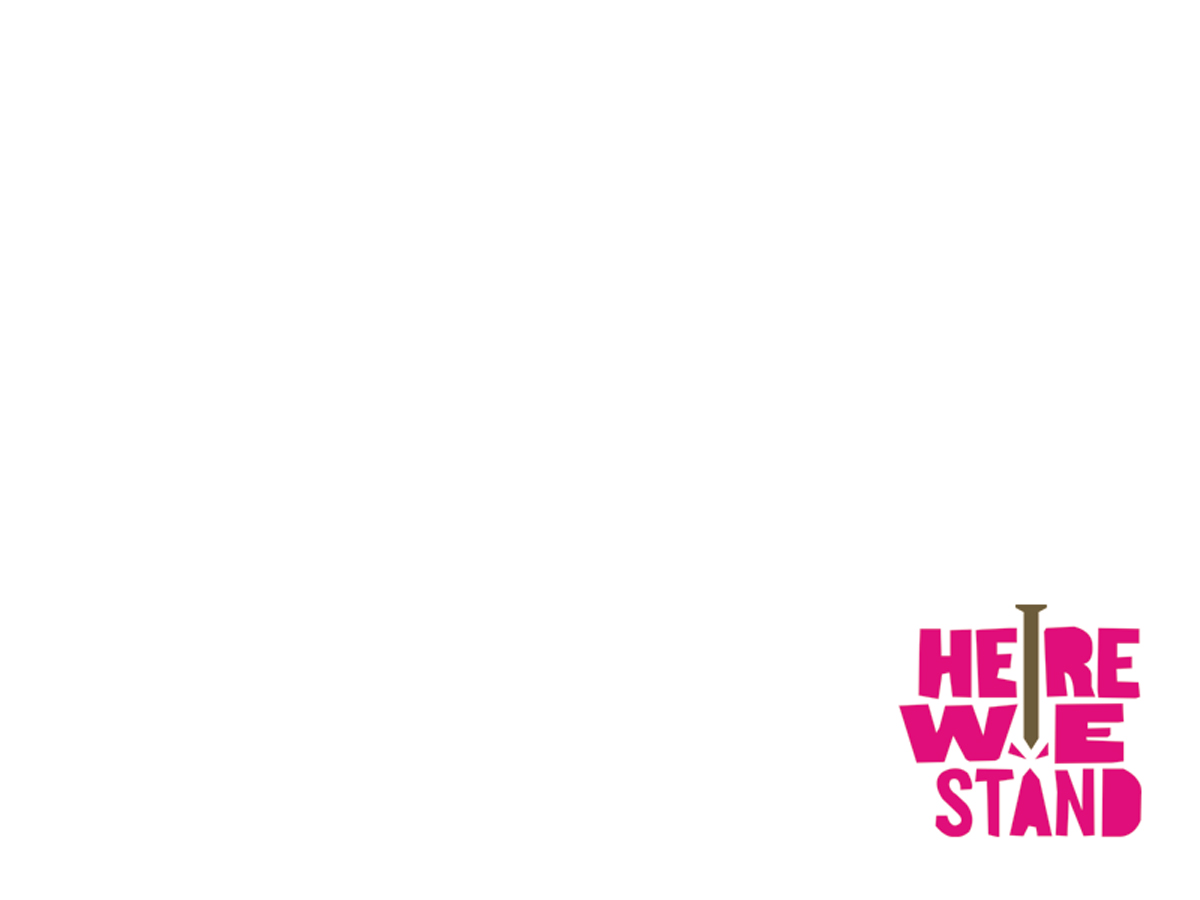 8. Another name for holy communion is…
a. 	the Sacrament of the Altar.
b. 	the Eucharist.
c. 	the Lord’s Supper.
d. 	all of the above.
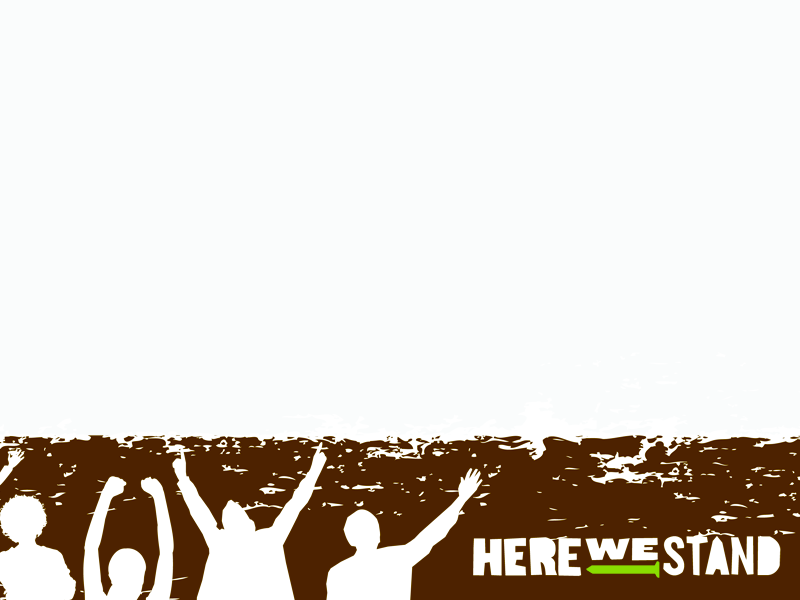 Take a Break